The Capital Asset Pricing Model
P.V. Viswanath


For a First Course in INvestments
Learning Goals
2
What are the assumptions of the CAPM?
What are the implications of the CAPM?
What happens if we relax the assumptions of the CAPM?
Is the CAPM testable in principle?
What are some of the extensions of the CAPM?
Risk and Return
3
Earlier, we considered how to construct portfolios of risky assets, given their expected returns and their variance-covariance structure.
However, the expected returns of assets and their variance-covariance structure are not independent characteristics.
In equilibrium, the two are related.
It is important to know how these are related in order to identify mispriced assets and in order to evaluate portfolios.
The Capital Asset Pricing Model is one model that explains the connection between expected asset returns and their second moments.
Assumptions
4
There are many small investors in the economy
All investors have a single period horizon
Investors can only invest in a universe of publicly traded financial assets, including risk-free borrowing and lending – there is no possibility of investing in human capital, private enterprises etc.
There are no taxes or transactions costs.
All investors are mean-variance investors.
All investors have the same information and they analyze investments in the same way.
How do we get the CAPM from the assumptions
5
How do we get the CAPM from the assumptions?
6
How do we get the CAPM from the assumptions?
7
The Security Market Line
8
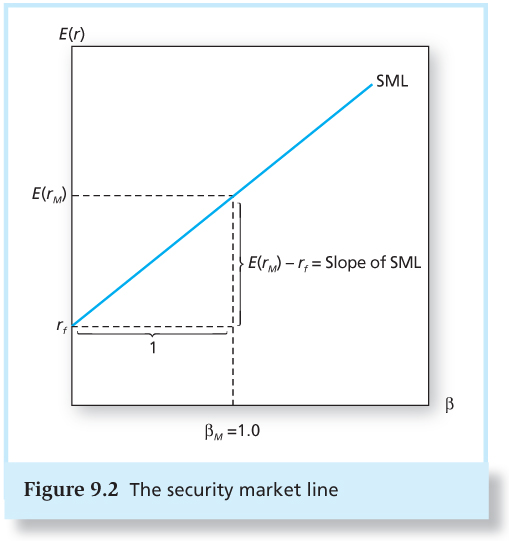 Summary of implications of the CAPM
9
All investors will choose to hold a portfolio of risky assets in proportions that duplicate the market portfolio. 
The market portfolio is the portfolio of all traded assets; the proportion of each asset in the market portfolio equals the market value of the asset divided by the total market value of all assets. 
The market portfolio will be tangency portfolio to the optimal capital allocation line derived by each investor. 
 Hence the capital market line (CML), the line from the risk-free rate through the market portfolio is also the best attainable capital allocation line.
Summary of implications of the CAPM
10
Is the CAPM testable?
11
A model consists of i) assumptions and ii) implications of the assumptions.
By definition, a model is a simplification of reality.  Hence the assumptions are certainly false.  
However, we would prefer the assumptions are such that the implications of the model are not highly sensitive to violations of the assumptions.  This is called model robustness.
The only meaningful interpretation of testability of a model is whether the positive implications of the model are valid empirically, i.e. whether the model is robust empirically with respect to the assumptions
As we discussed before, the two implications of the CAPM are that the market is mean-variance efficient, and therefore that the expected-return beta relationship holds for the market portfolio.
Is the CAPM testable?
12
Roll pointed out that a) the true market portfolio is not identifiable (because it includes all risky assets) and b) the linear E(R)-b relation holds for all efficient portfolio.  Tests of the CAPM test for ex-post mean-variance efficiency. Hence even if we accept the validity of the linear risk-return relationship, we may not have identified a true efficient portfolio that can be used for expected return computations.
Practically, though, we make do with what we have; empirical tests of the CAPM use diversified portfolios of stocks as proxies for the market portfolio.
Empirically, we find that if excess returns on stocks are regressed on the excess market return, the intercept is significantly higher than zero.  The alpha or the beta-adjusted excess return is positive for low-beta securities and negative for high-beta securities.
So if the linear expected return-beta relationship does not hold up, is it still true that the observed market portfolio is mean-variance efficient?
Since most active mutual funds are not able to outperform the observed market portfolio, we can argue that the observed market portfolio is efficient and use the expected return-beta relationship with respect to the observed market portfolio.
Econometrics and the E(r)-b relationship
13
The testing procedure involves first estimating stock betas using time-series data and then testing the E(r)-b relationship on a cross-section.
Since the betas used in tests of the CAPM are estimated with error, the estimates of the CAPM equation coefficients are biased.  This is mitigated by testing the CAPM on portfolios rather than on single stocks.
The coefficients in the E(r)-b regression are not efficiently estimated in the OLS procedure because residuals are not uncorrelated across observations; for example, for different firms, the random deviation of the beta-adjusted average stock return from the expected value of zero will be correlated across firms in the same industry. 
Hence it is necessary to use GLS estimates rather than OLS estimates.
The CAPM theory allows for time-varying risk-free rates and time-varying betas. 
Correcting for such econometric problems improves the empirical fit of the CAPM.
Relaxing the CAPM assumptions
14
Few investors actually hold the market portfolio; does this invalidate the CAPM?
Most investors hold well-diversified portfolios in order to shed individual firm risk.  Hence their portfolios are likely to be highly correlated with the CAPM.
Brennan showed that even if investors had different personal tax rates, a modified version of the CAPM held.
Mayers showed that another modified version of the CAPM held when investors were allowed to trade in non-traded assets such as human capital. He derived a CAPM, where high-beta securities could have higher than expected risk premiums and low-beta securities lower than expected risk premiums.
Relaxing the CAPM assumptions
15
Fischer Black showed that even if there is no risk-free asset, one can derive a zero-beta version of the CAPM, where the intercept could be higher than expected under the traditional CAPM.
The Consumption-based CAPM allows for the fact that investors’ horizons are longer than one period and hence when they choose portfolios they are also thinking of how the current portfolio will hedge risks in future periods.  Hence the CAPM might not hold exactly.
The implication is that expected returns may be correlated with another factor that measures risk with respect to future wealth.  This suggests a multi-factor CAPM.
Liquidity and the CAPM
16
Liquidity is the ease and speed with which an asset can be sold at fair market value.
Some stocks are illiquid because of insufficient trading interest.  Hence if a seller wishes a quick sale, s/he must accept a discount from fair market value.  This is called the Illiquidity Premium.
This illiquidity premium is measured partly by the bid-ask spread.  Market impact costs are also part of this premium.
It is reasonable to believe that expected returns would incorporate this premium.
There are extensions of the CAPM where, in addition to the stock beta, other variables such as return volatility are also included in the pricing equation.
The empirical relationship between Illiquidity and Average Returns
Liquidity risk and liquidity betas
18
In a financial crisis, liquidity can unexpectedly dry up.
When liquidity in one stock decreases, it tends to decrease in other stocks at the same time.
For some stocks, such illiquidity will occur at the same time as it occurs in the broader marketplace.
Since illiquidity at such times is costlier for the investor, stocks whose illiquidity is correlated with market illiquidity, i.e. those that have higher liquidity betas will have to pay higher returns.
Why do I need to know the math?
19
Would you restrict yourself to knowing only simple words when you speak a language?
Sometimes learning new words – even if they can be defined in terms of existing words – ends up with the definition of new concepts.
We can talk much more concisely about things if we can describe things in a short-hand.
Why do I need to know the CAPM (or any other model)?
20
Can we understand complex phenomena by being untidy in our thoughts?
Does structuring our ideas force us to think through our decisions more carefully?
How do I evaluate my performance?